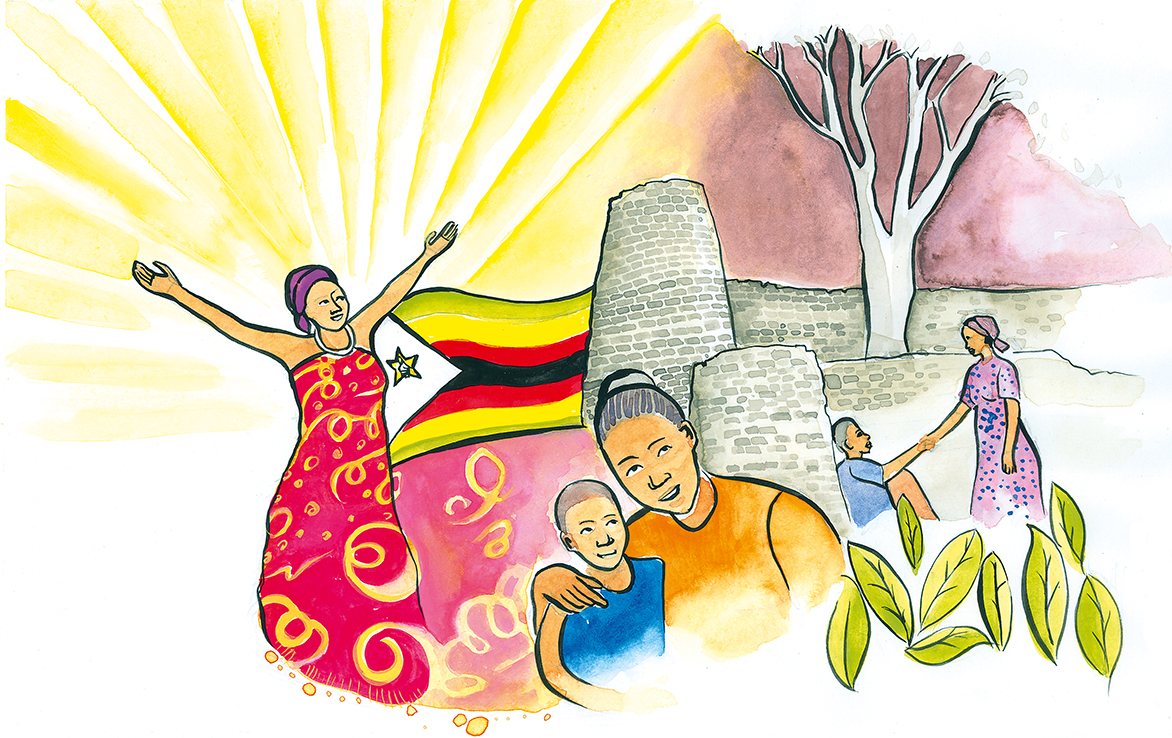 Welt•gebets•tag 2020
Simbabwe
 
Steh auf und geh !

Ausgabe in Leichter Sprache
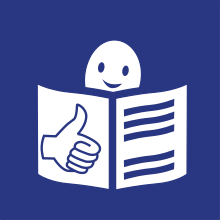 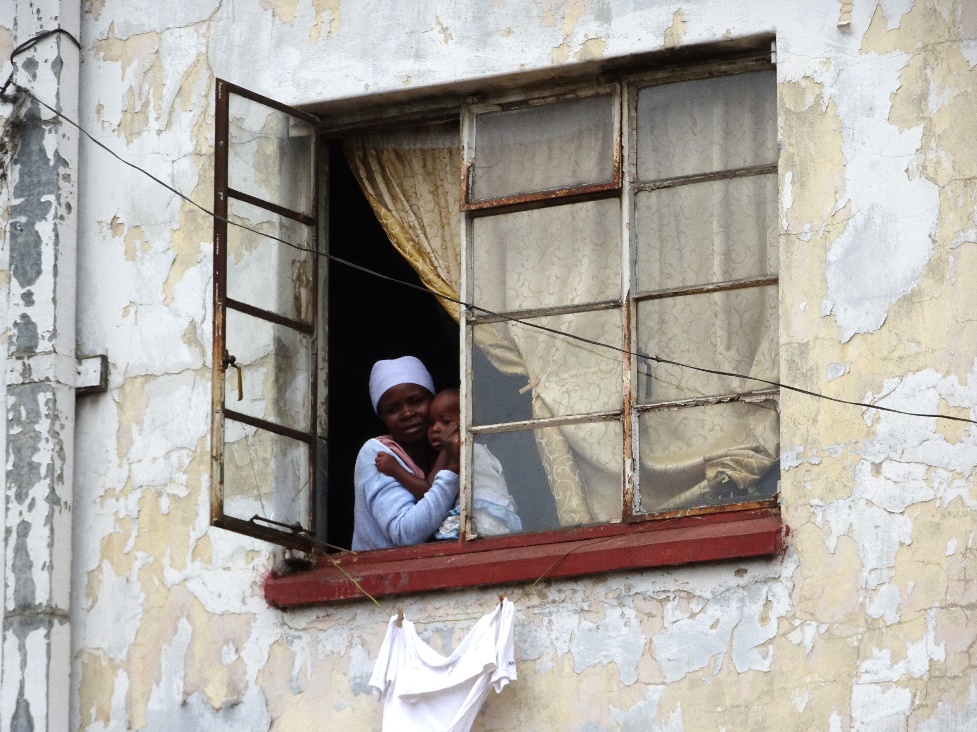 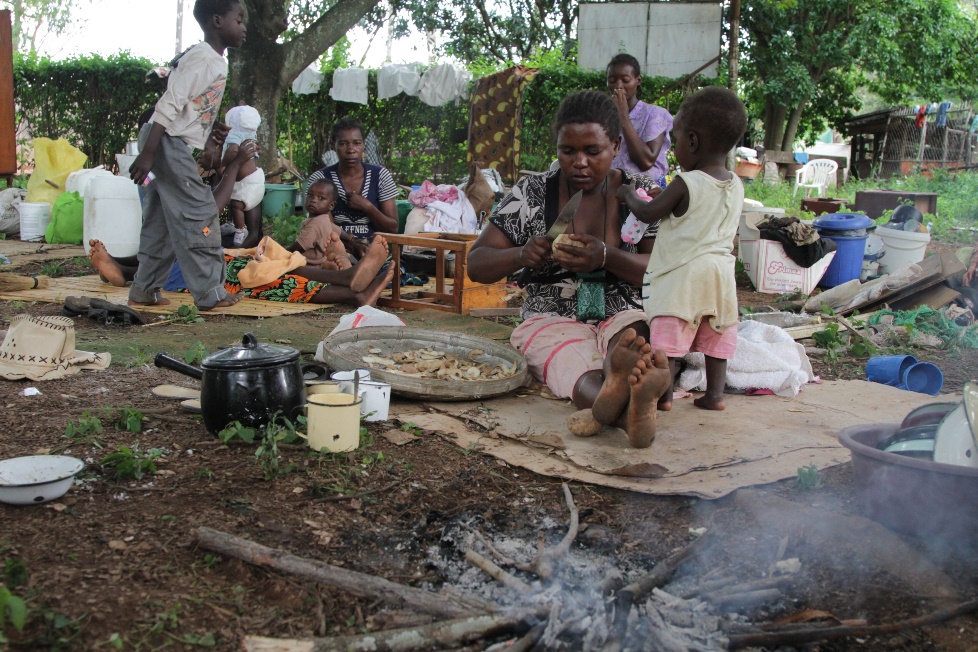 Kwaziwai
Salibonani
Hello
Gott, du bist wunder•bar.
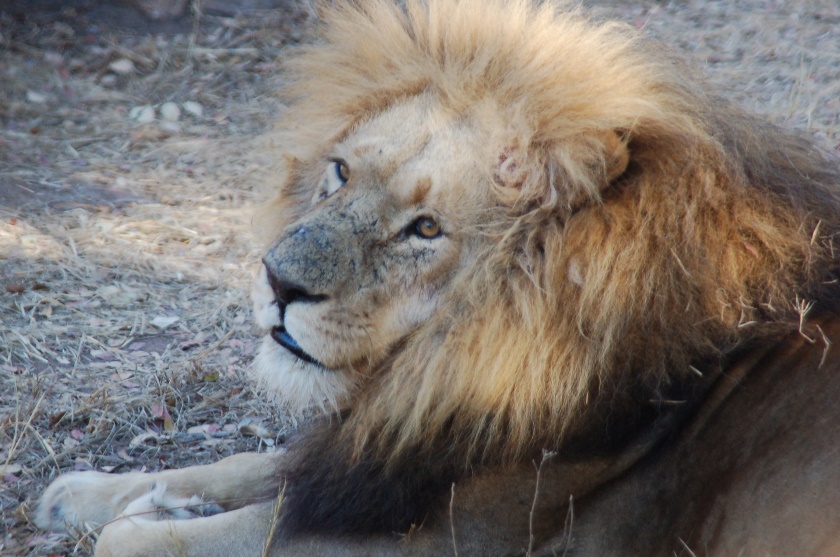 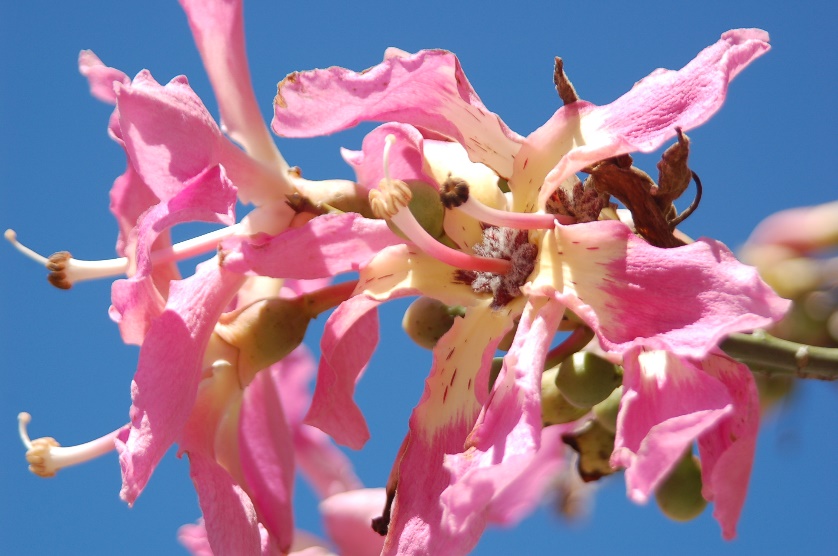 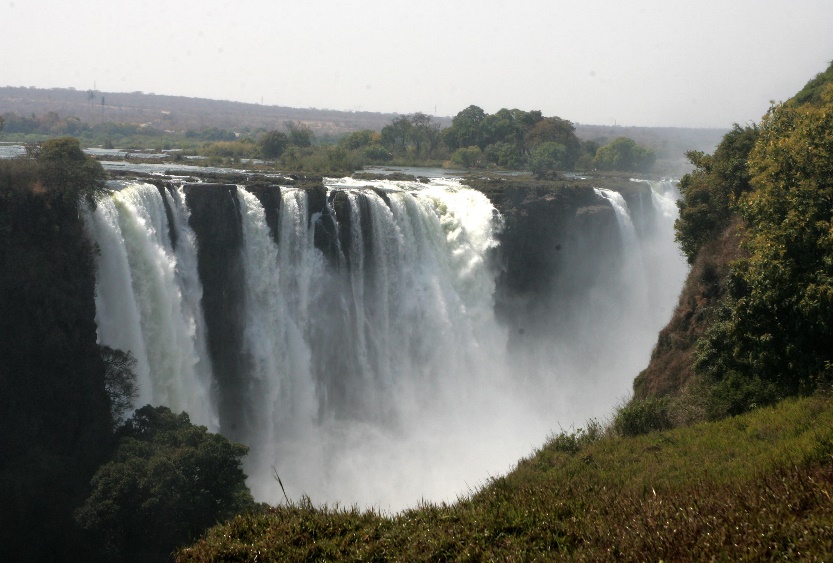 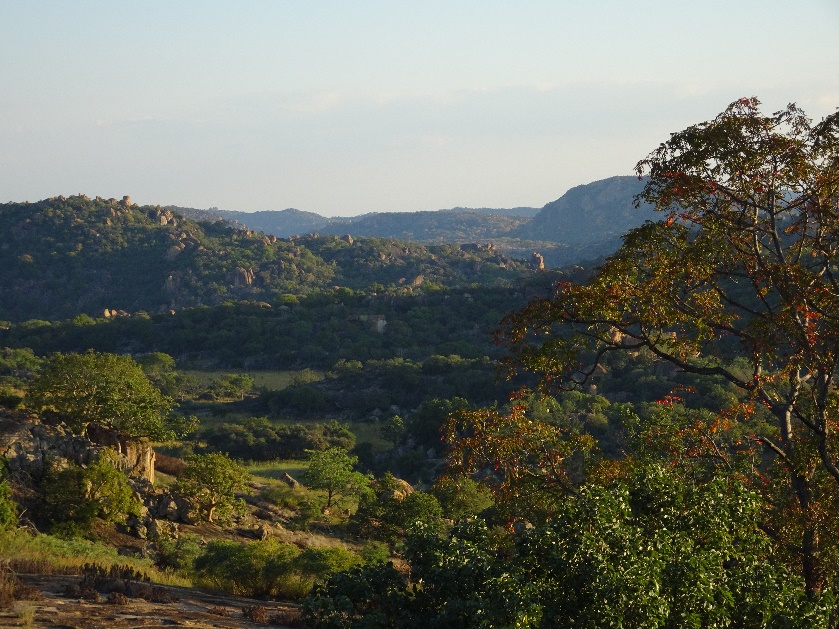 Gott, 
du bist gut.
Jesus, du bist das Brot des Lebens.
Heiliger Geist, du vereinst uns im Beten und im Handeln.
Wir geben unsere Fehler zu.
Wir bitten dich: Lass uns mutig sein und uns verändern.
Gott, du bist gütig. Vergib uns !
Höre unser Gebet.
Schenke uns Mit•gefühl. Lass uns den Menschen helfen.
Vergib uns und heile unser Herz und Sinn.
Wir haben viele Ausreden.
Denn wir haben Angst, uns zu verändern.
Gott, stärke uns !
Lass uns Heilung und Versöhnung suchen.
Sei uns gnädig.
Höre unser Gebet.
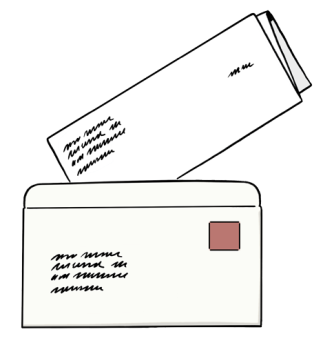 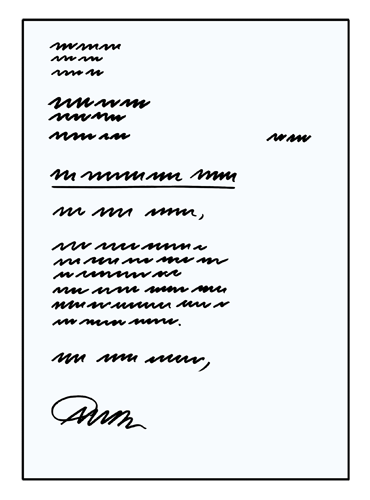 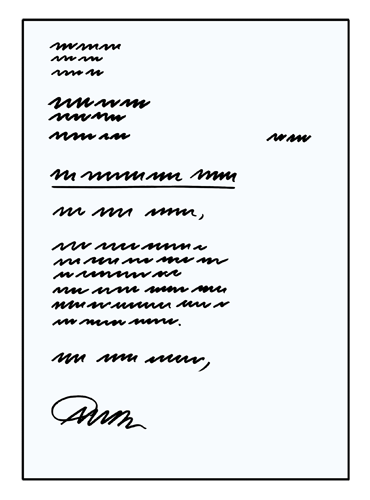 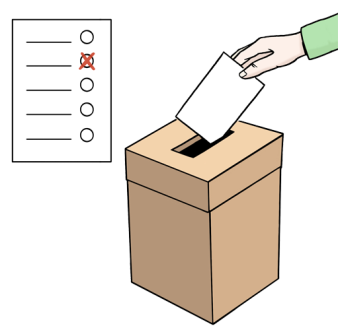 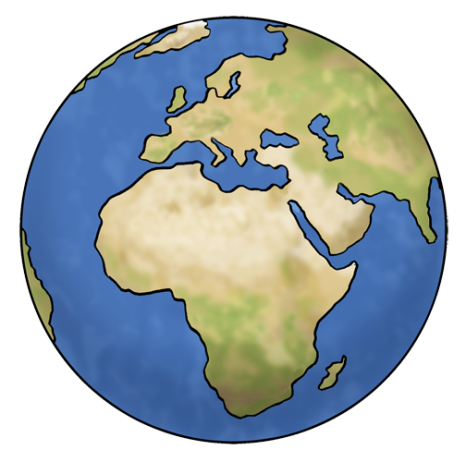 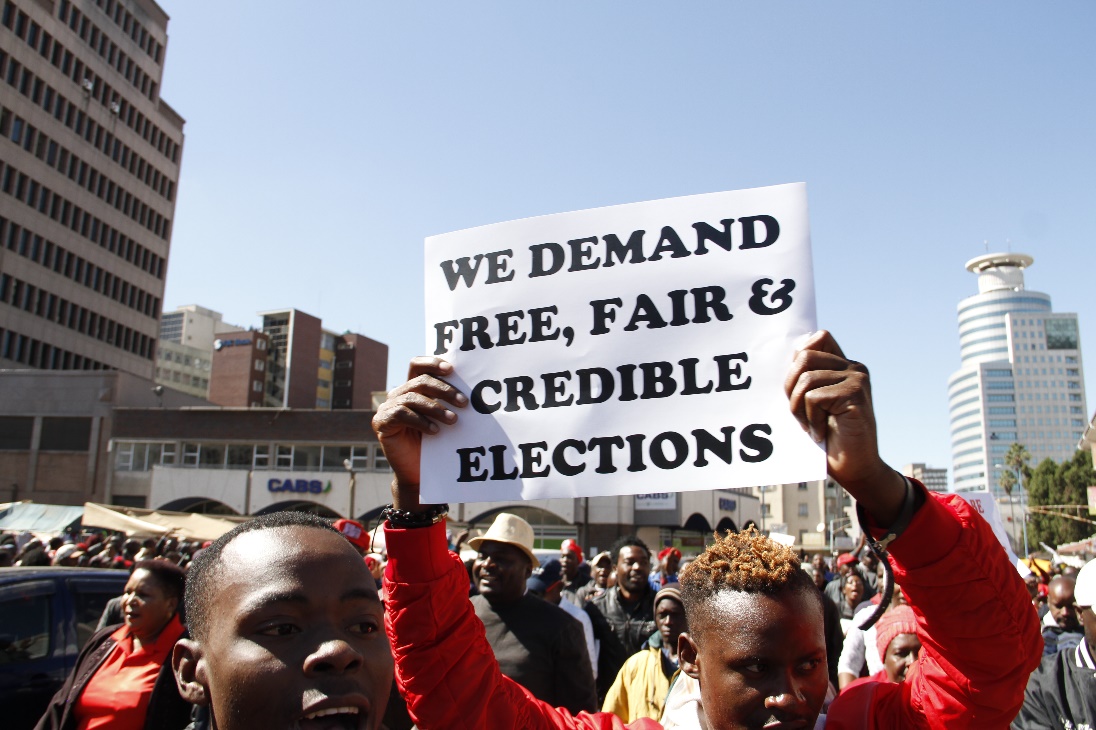 Wir fordern freie, gerechte und glaubwürdige Wahlen
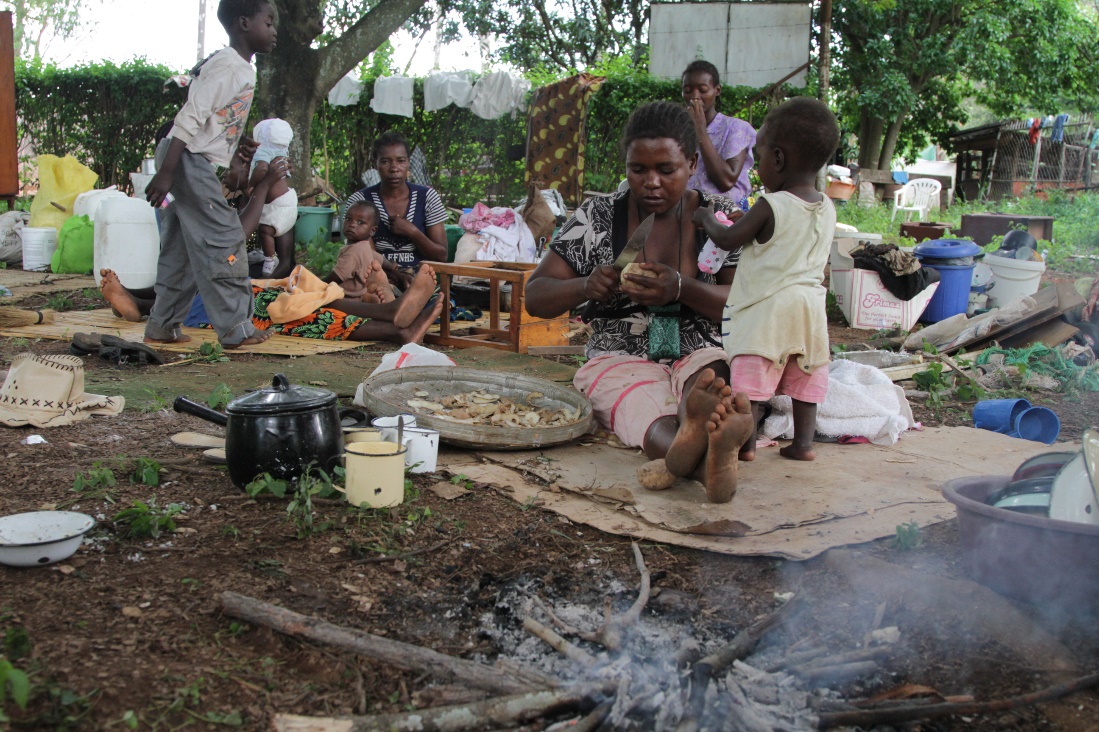 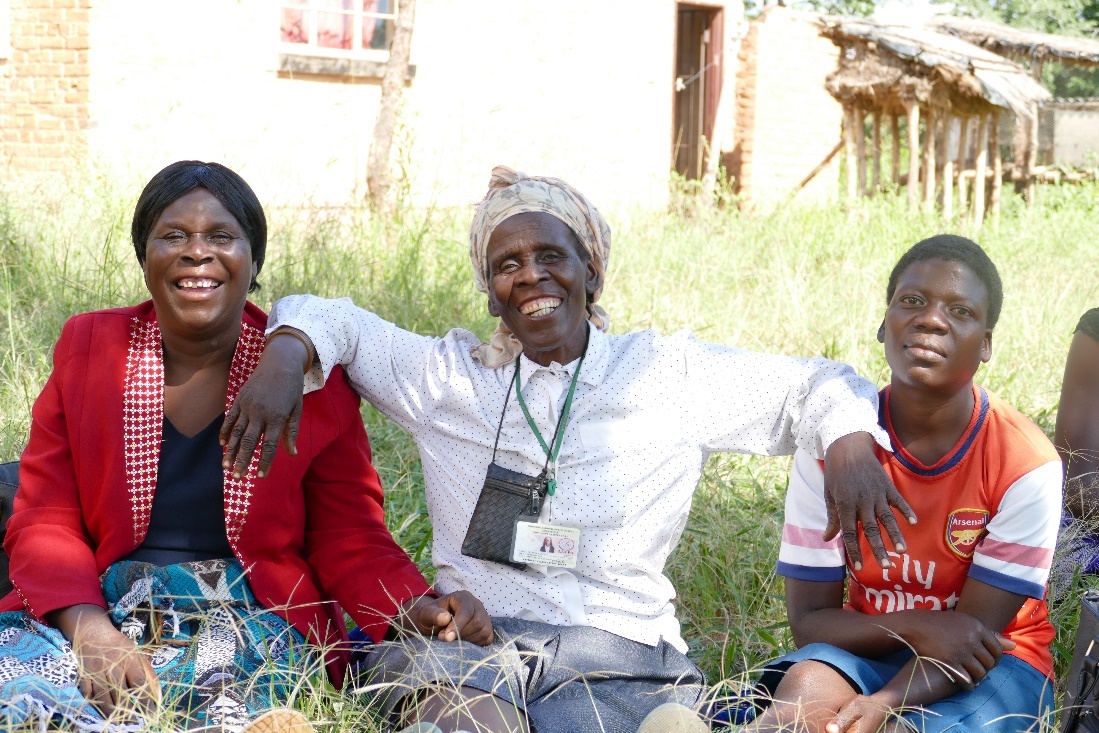 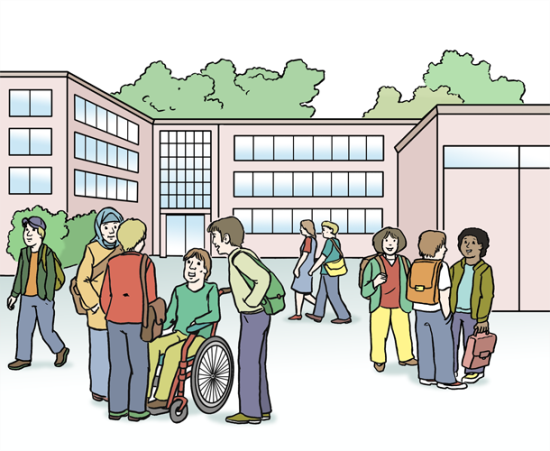 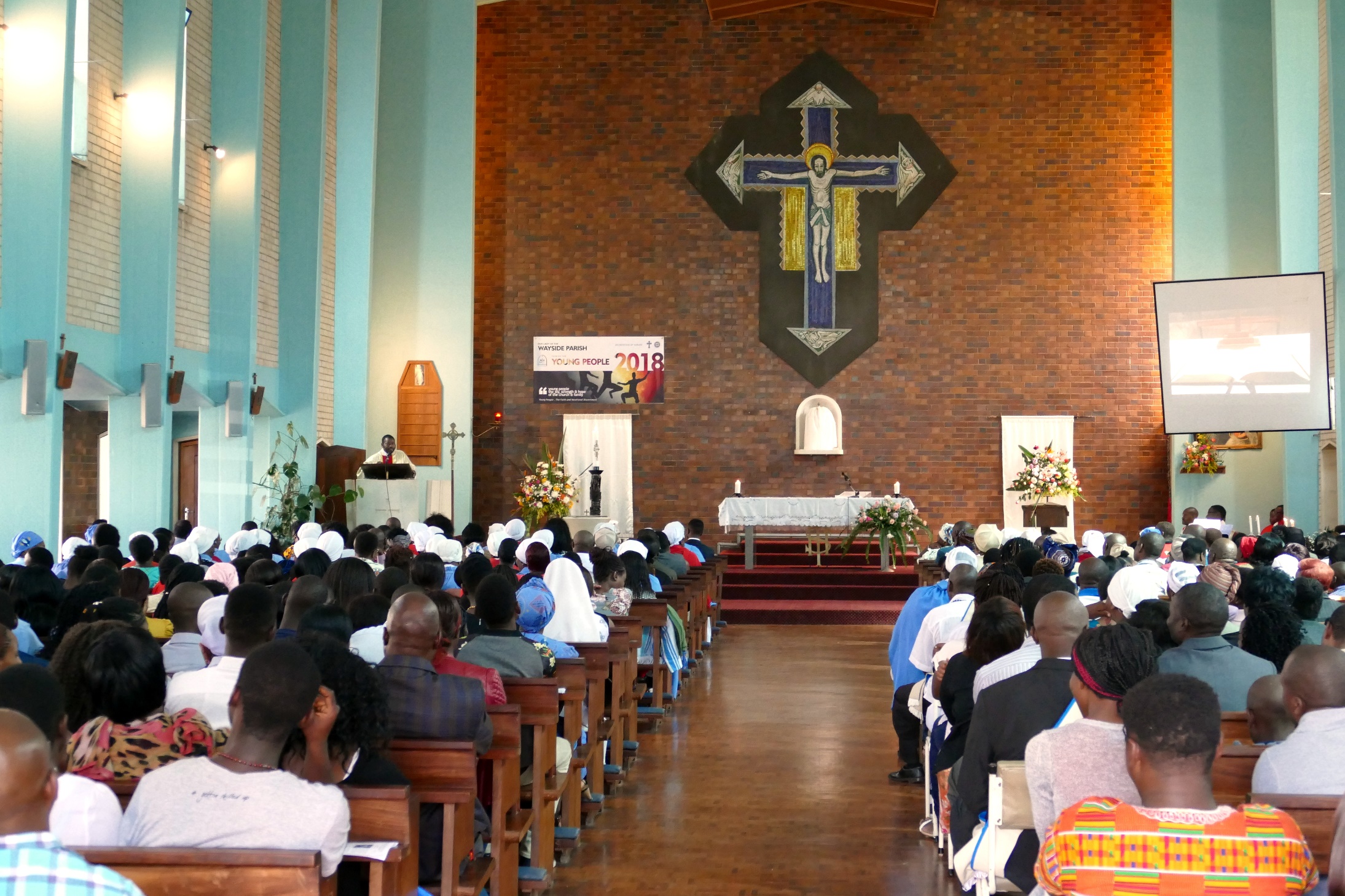 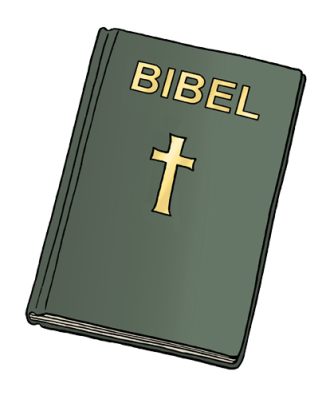 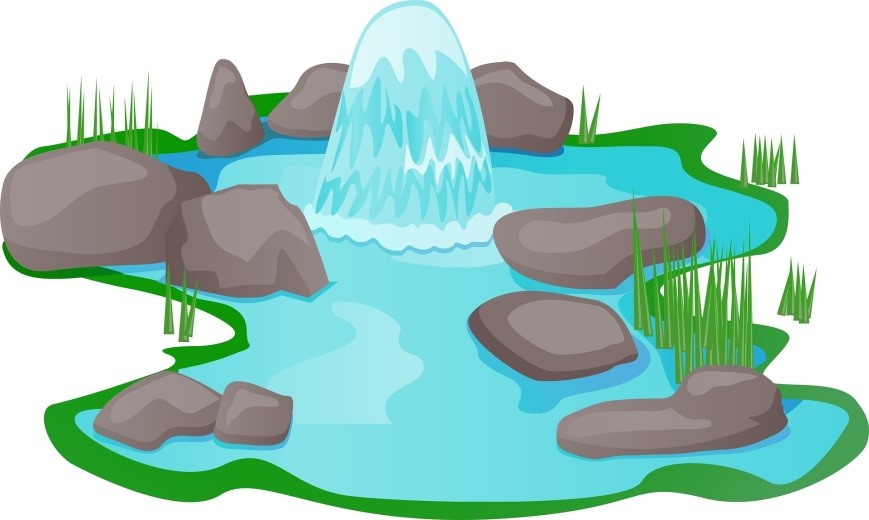 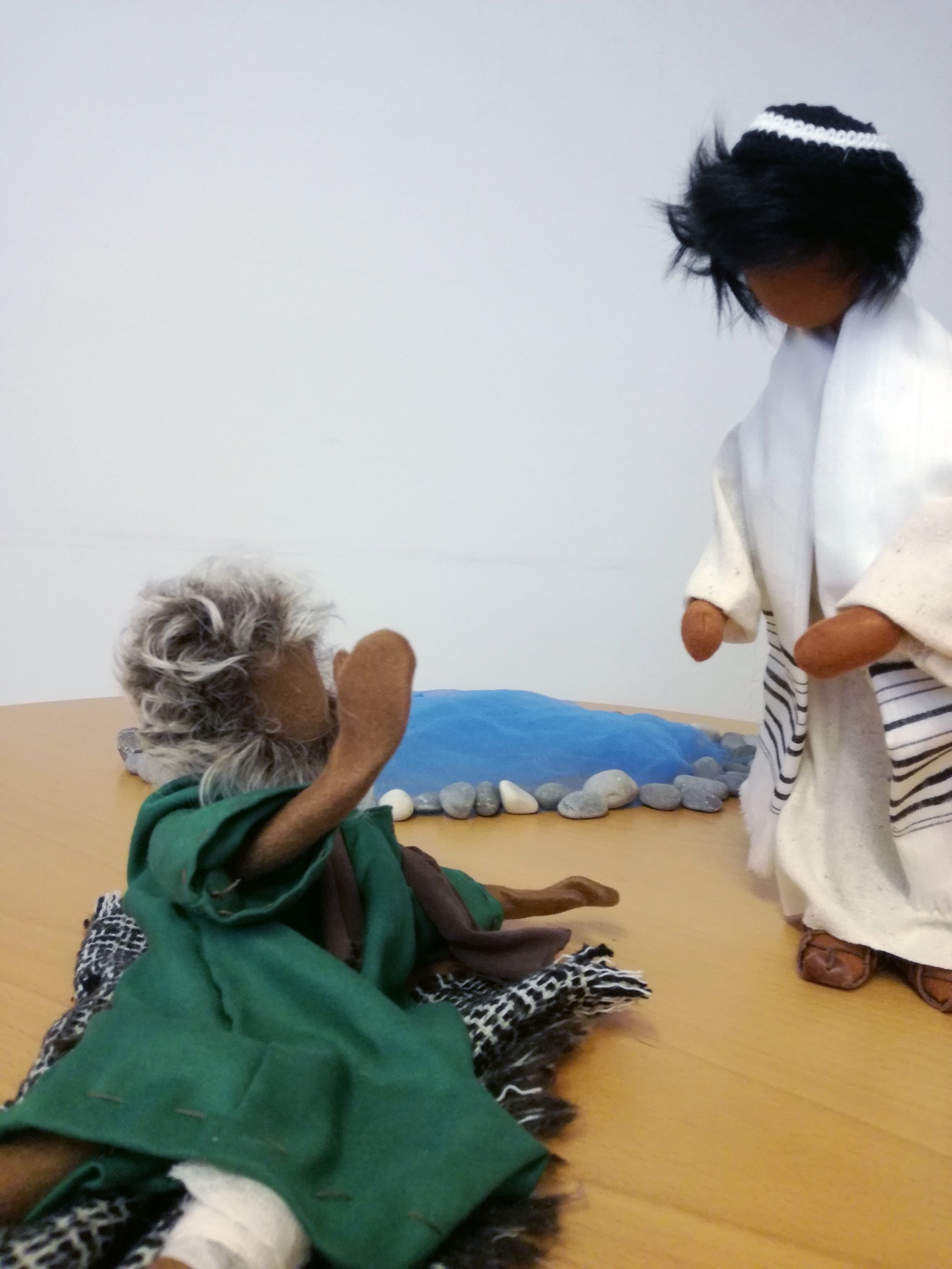 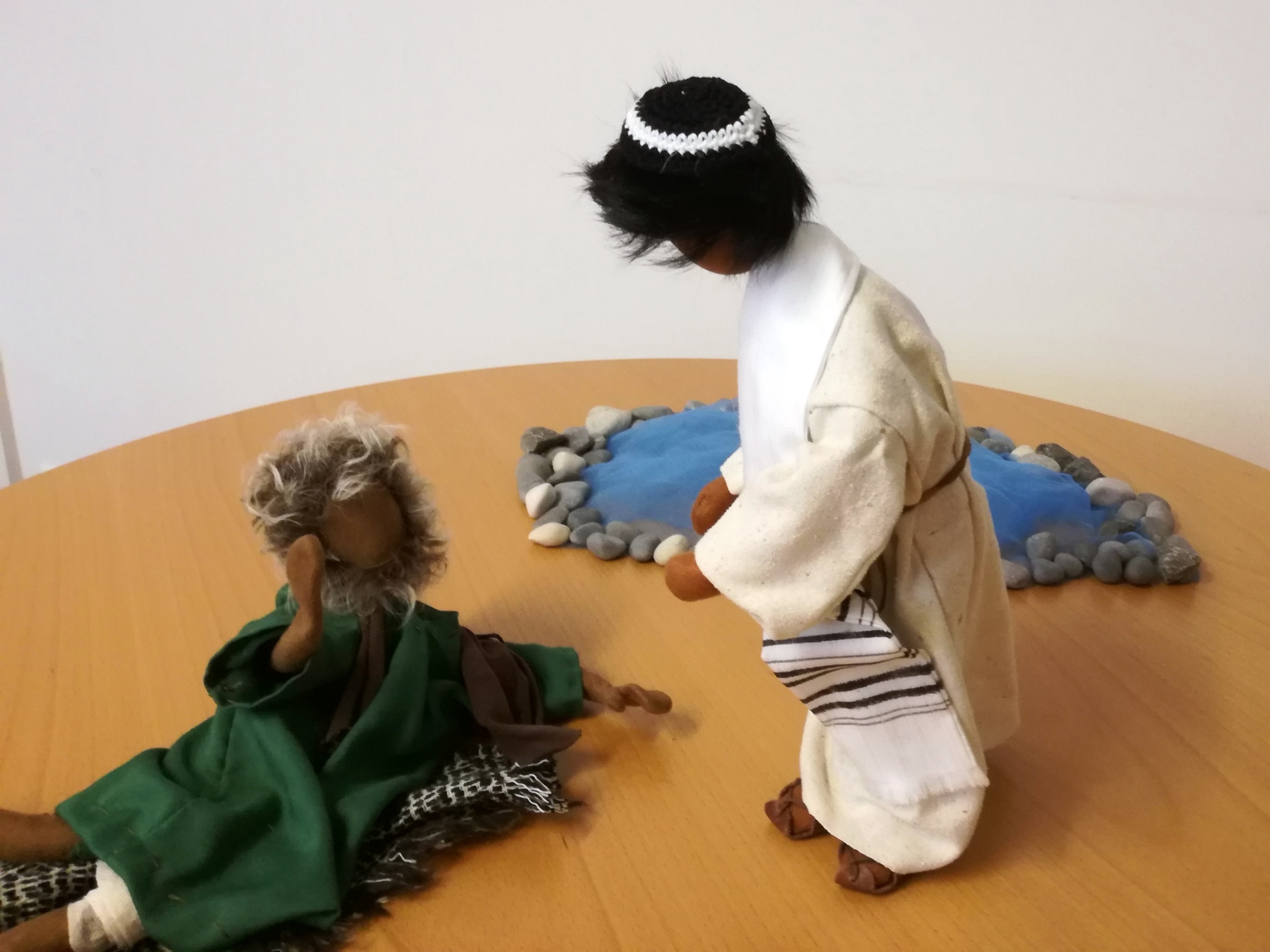 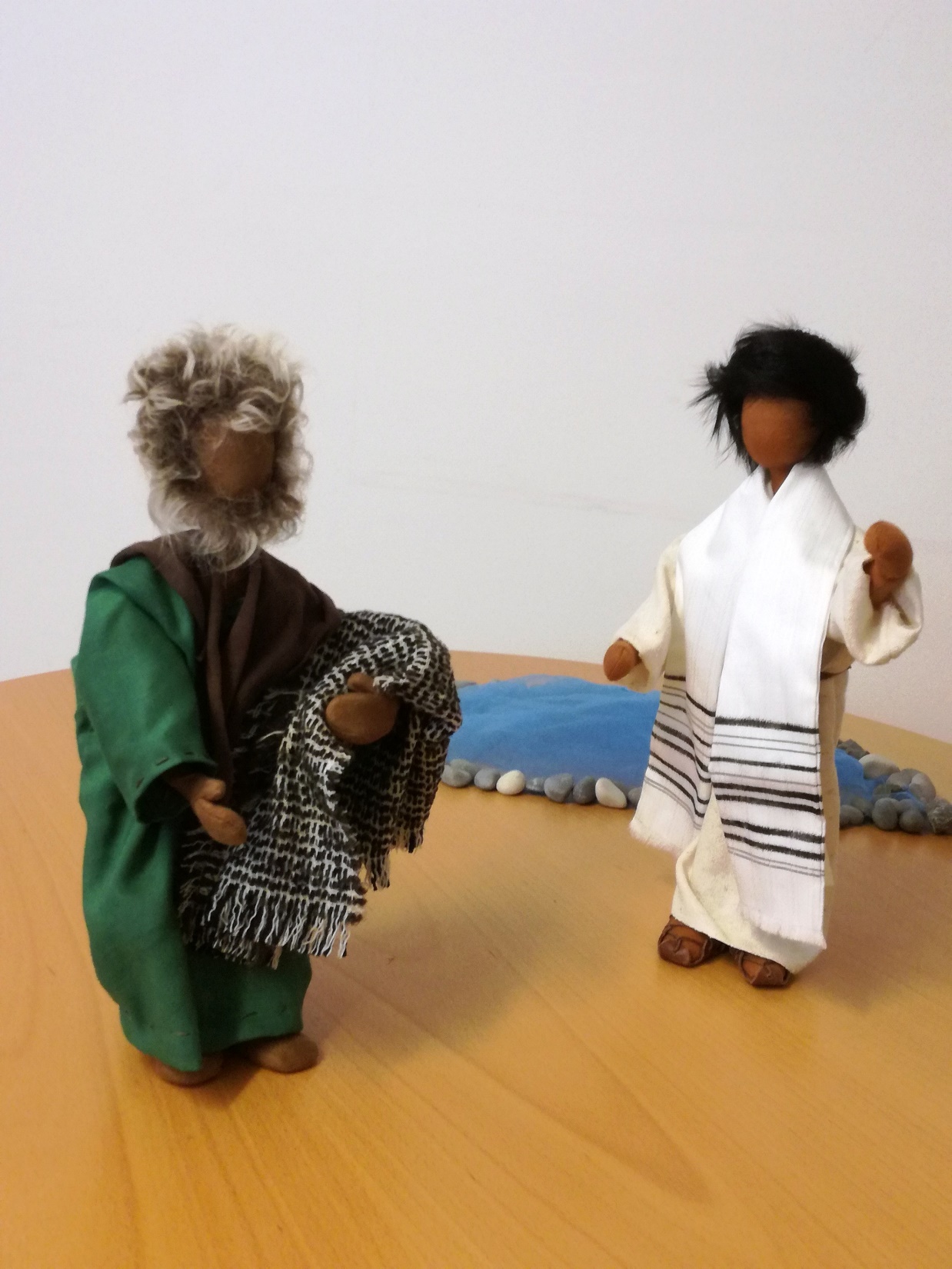 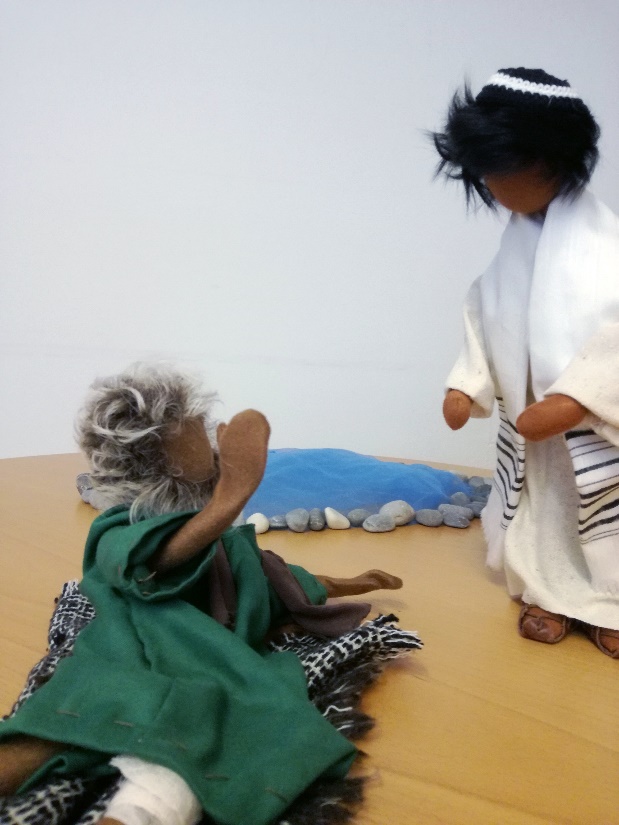 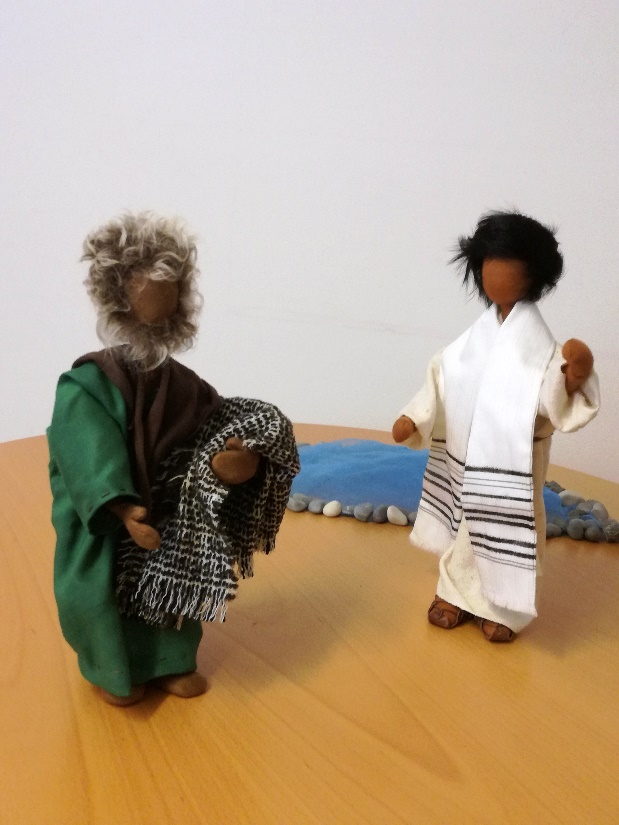 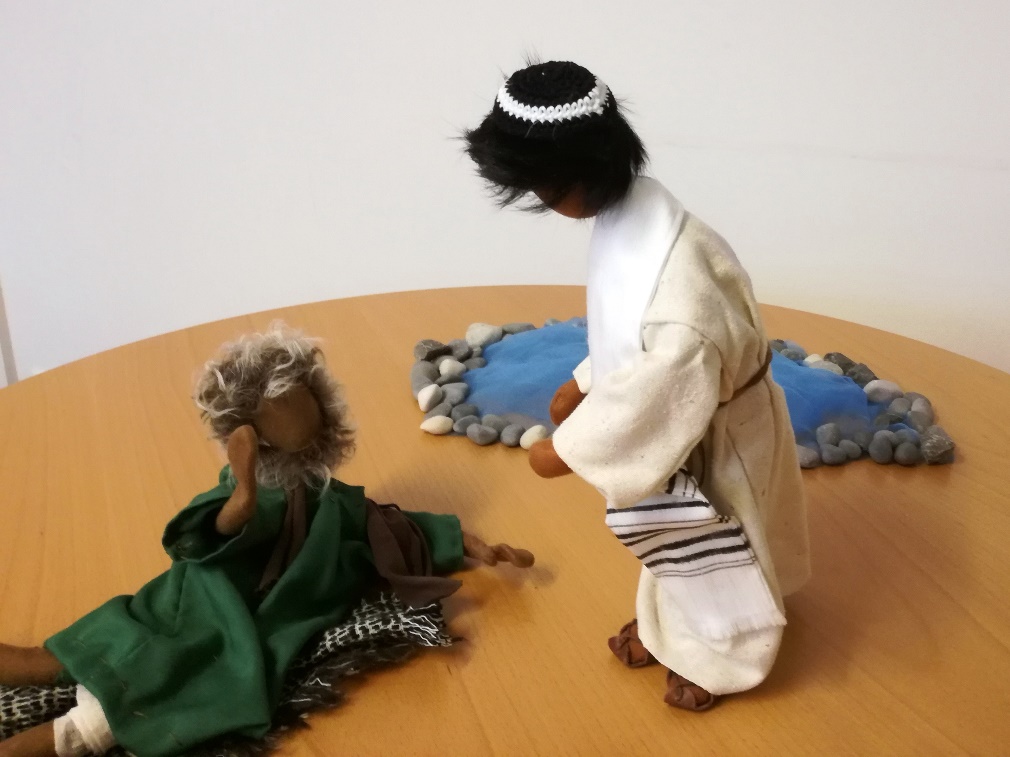 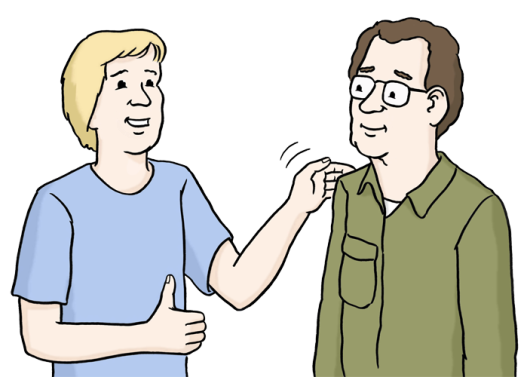 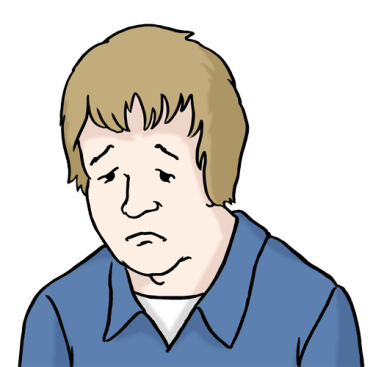 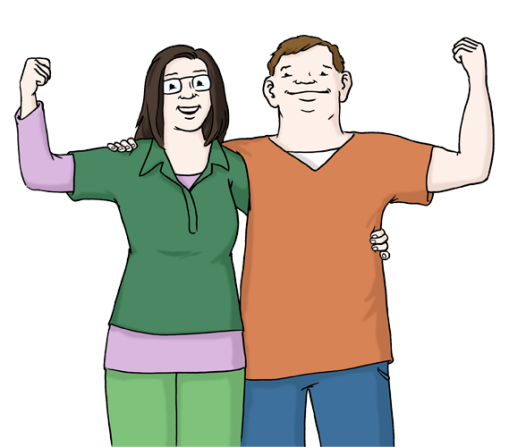 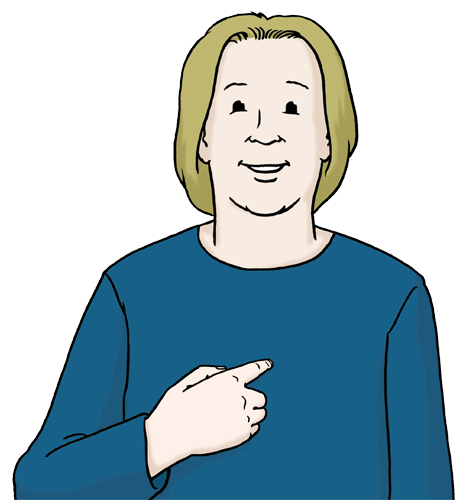 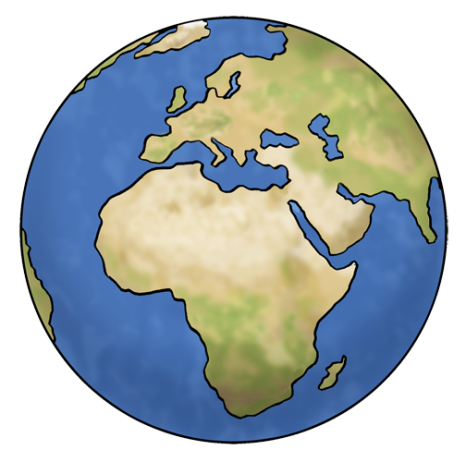 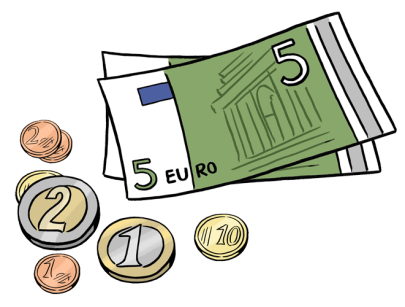 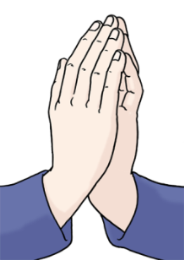 Lass uns deine Schöpfung hüten und bewahren.
Stärke die Liebe zwischen uns Menschen.
Gib uns Weisheit und lass uns für Frieden sorgen.
Hilf uns, nach ihrem Vor•bild in unseren Gemeinden zu handeln.
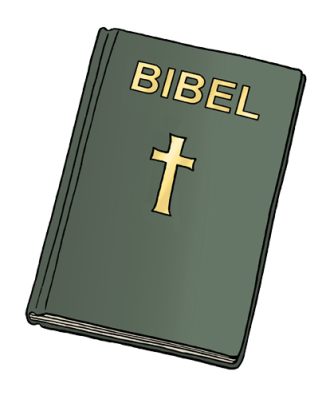 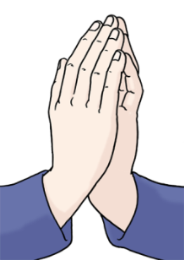